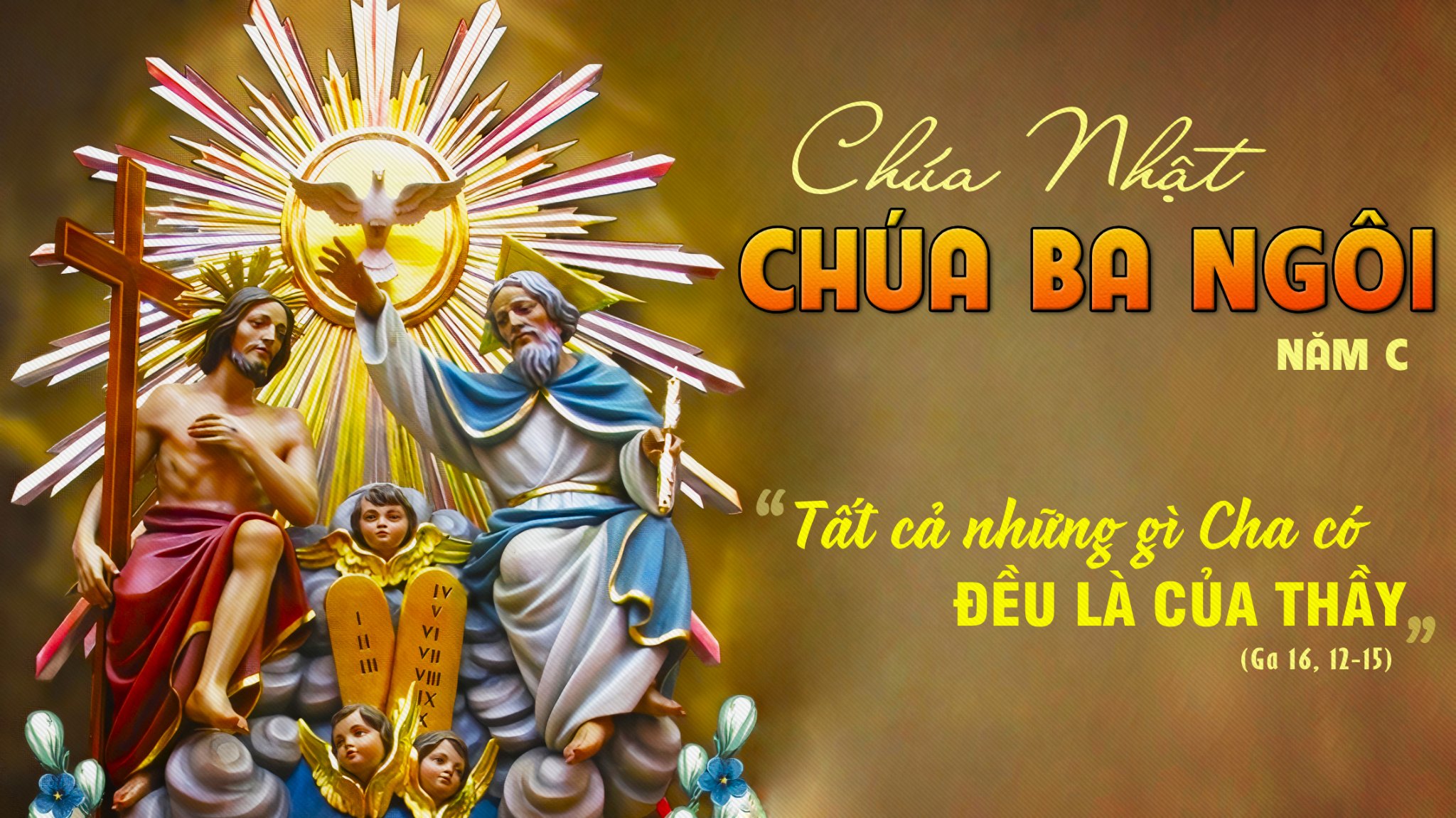 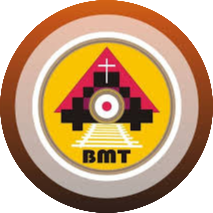 CHÚA NHẬT XI THƯỜNG NIÊN – C
Ca Nhập Lễ
Chúc tụng Chúa Cha, Chúa Con và Chúa Thánh Thần, vì Chúa đã tỏ lòng từ bi đối với chúng ta.
KINH VINH DANH
Bài Đọc 1: Cn 8, 22-31
“Khi địa cầu chưa sinh nở, sự khôn ngoan đã được sinh thành”.
Bài trích sách Châm Ngôn
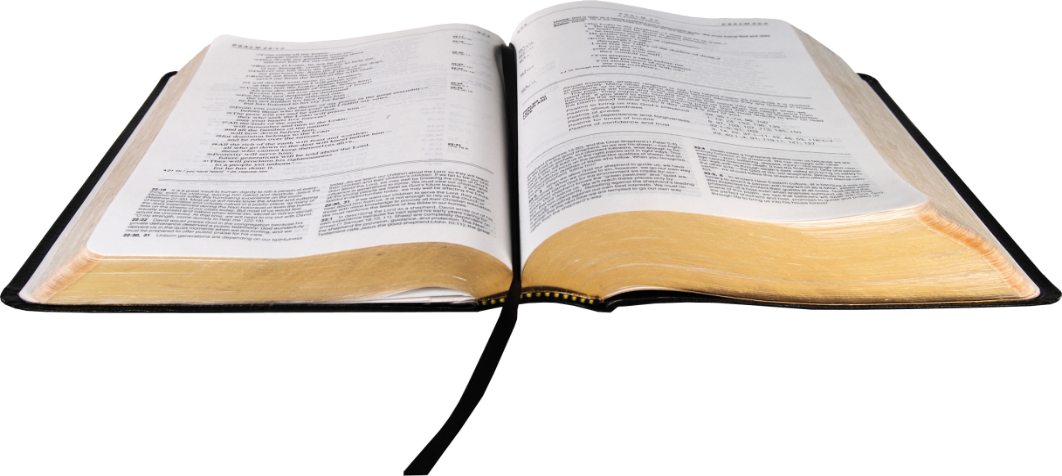 Đáp Ca:
Tv 8, 4-5. 6-7. 8-9
Lạy Chúa, lạy Chúa chúng con, lạ lùng thay danh Chúa khắp nơi hoàn cầu (c. 2a).
Bài Đọc 2: Rm 5, 1-5
“Thánh Thần ban cho chúng ta lòng mến Chúa”.
Trích thư Thánh Phaolô Tông đồ gửi tín hữu Rôma.
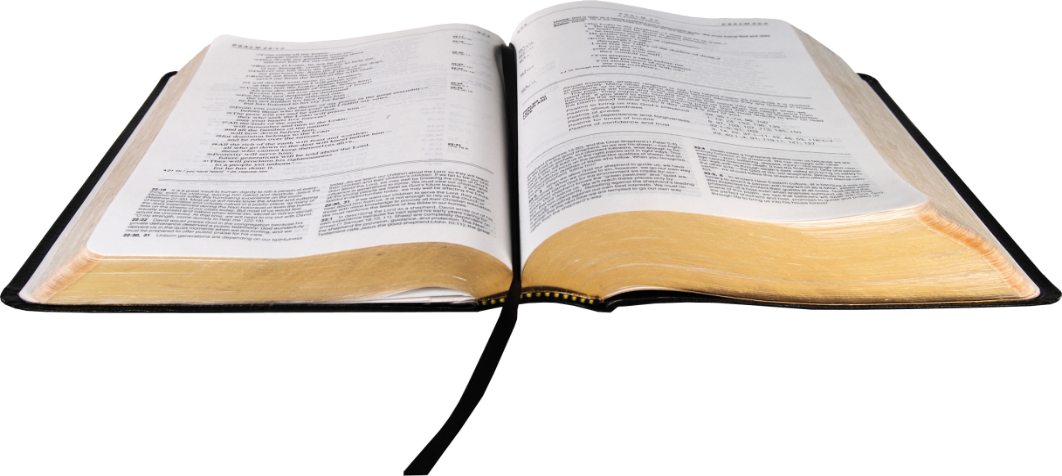 Alleluia: Kh 1, 8
Alleluia-alleluia: – Sáng danh Ðức Chúa Cha, và Ðức Chúa Con, và Ðức Chúa Thánh Thần; sáng danh Thiên Chúa, Ðấng đang có, đã có và sẽ đến. -  –Alleluia.
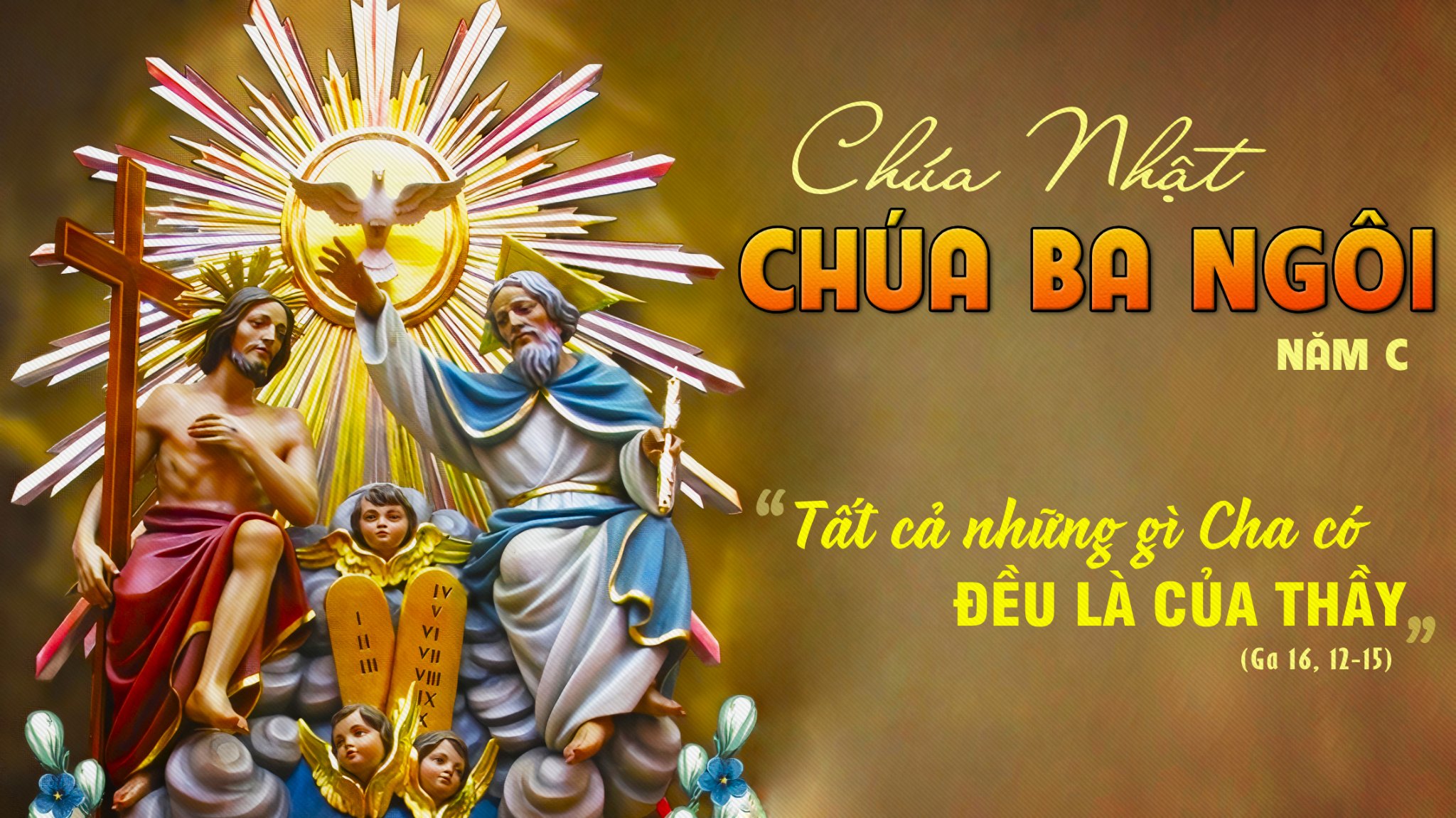 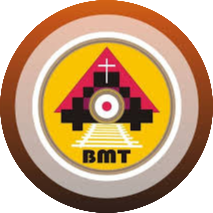 Phúc Âm: Ga 16, 12-15
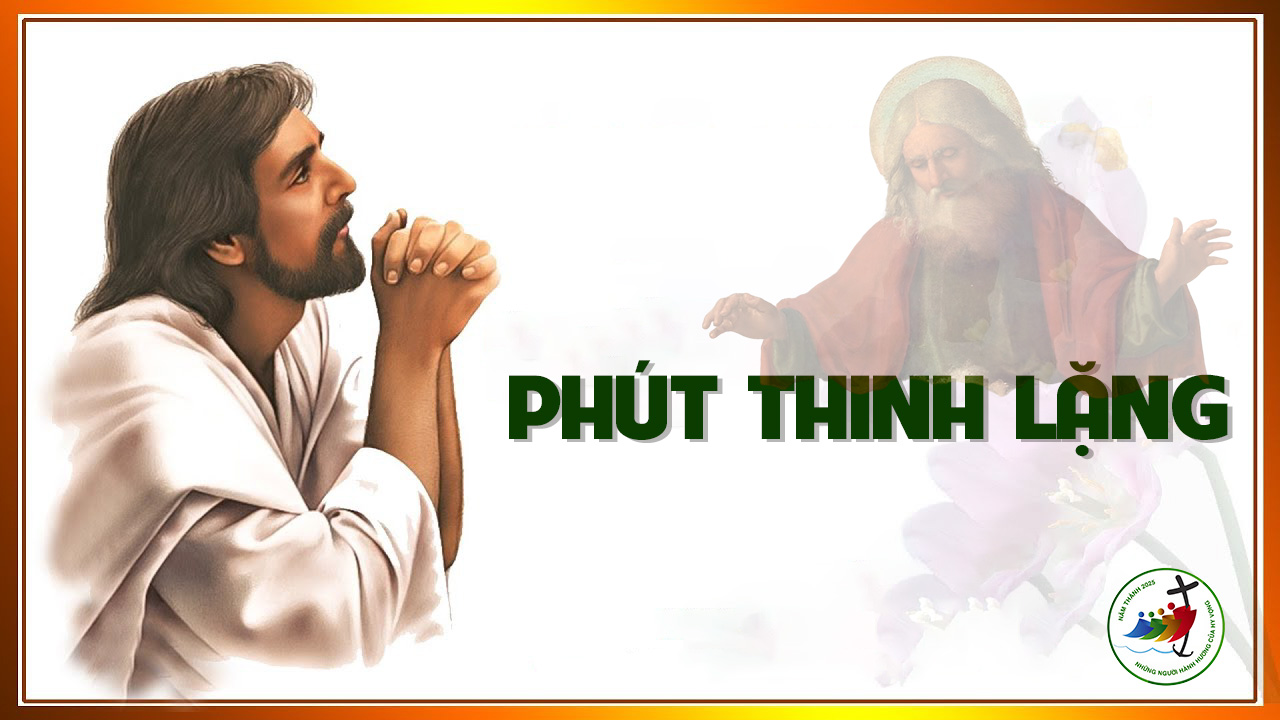 KINH TIN KÍNH
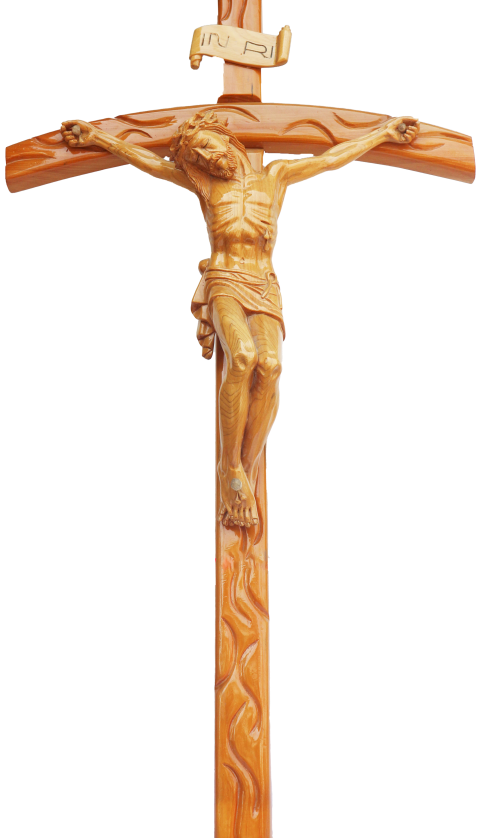 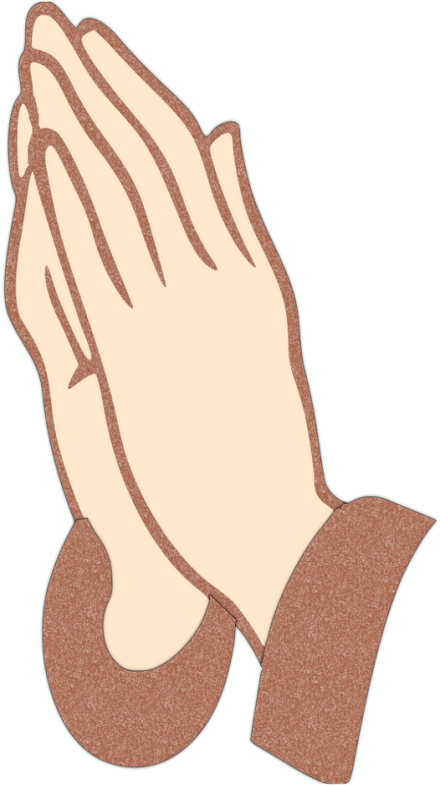 LỜI NGUYỆN TÍN HỮU
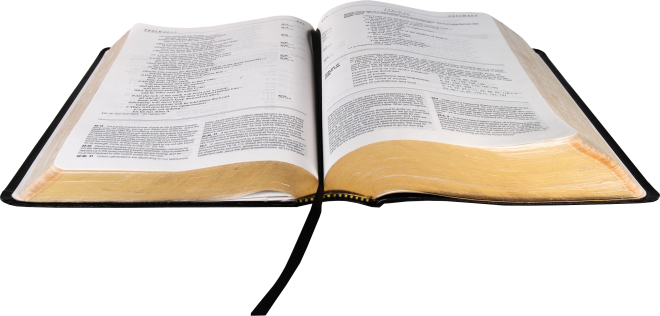 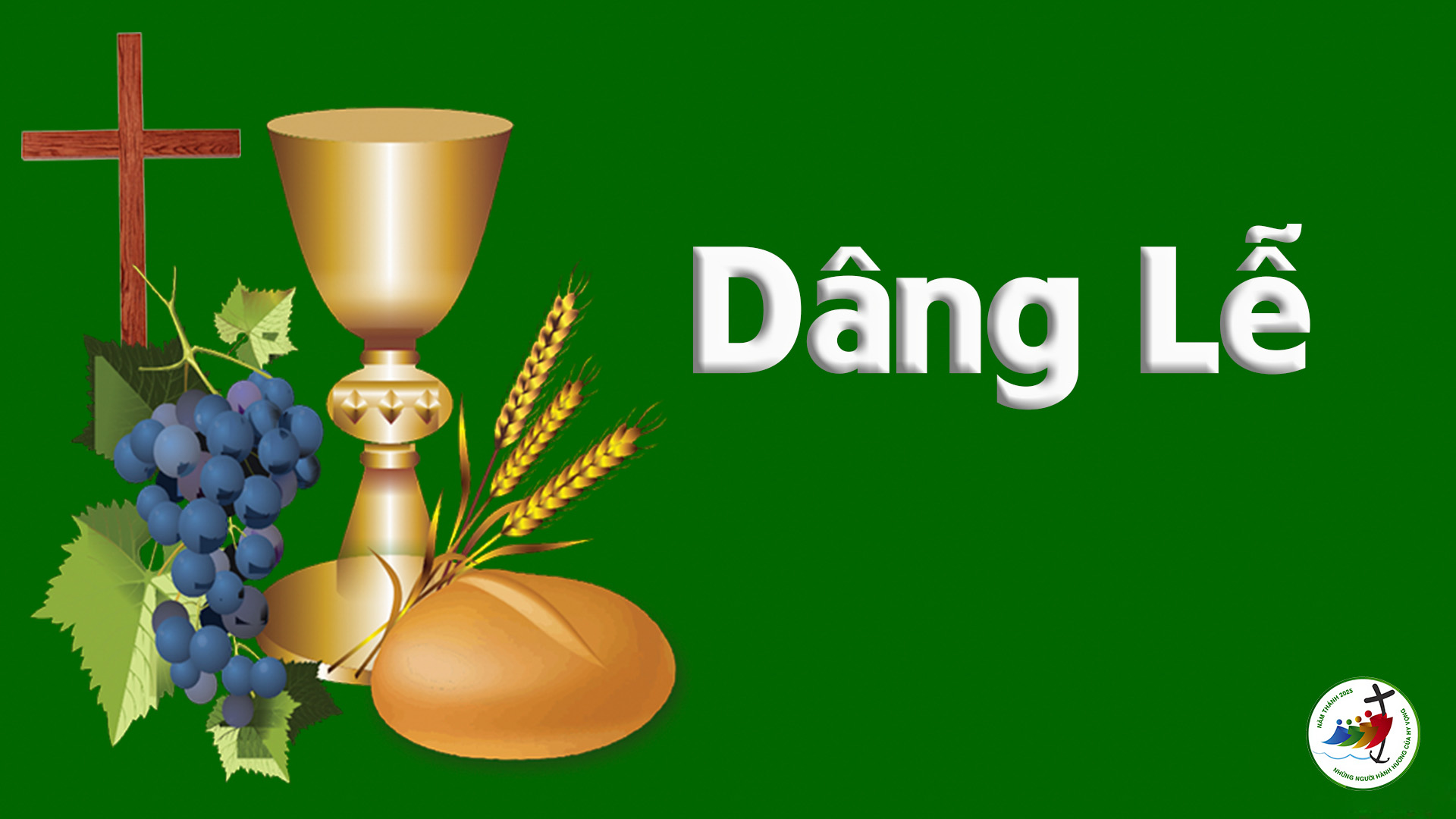 Ca hiệp lễ
Vì anh em được làm con cái, nên Thiên Chúa đã sai Thánh Thần của Con Chúa vào tâm hồn chúng ta, mà kêu lên rằng: Abba, nghĩa là “Lạy Cha”.
Ca Kết Lễ
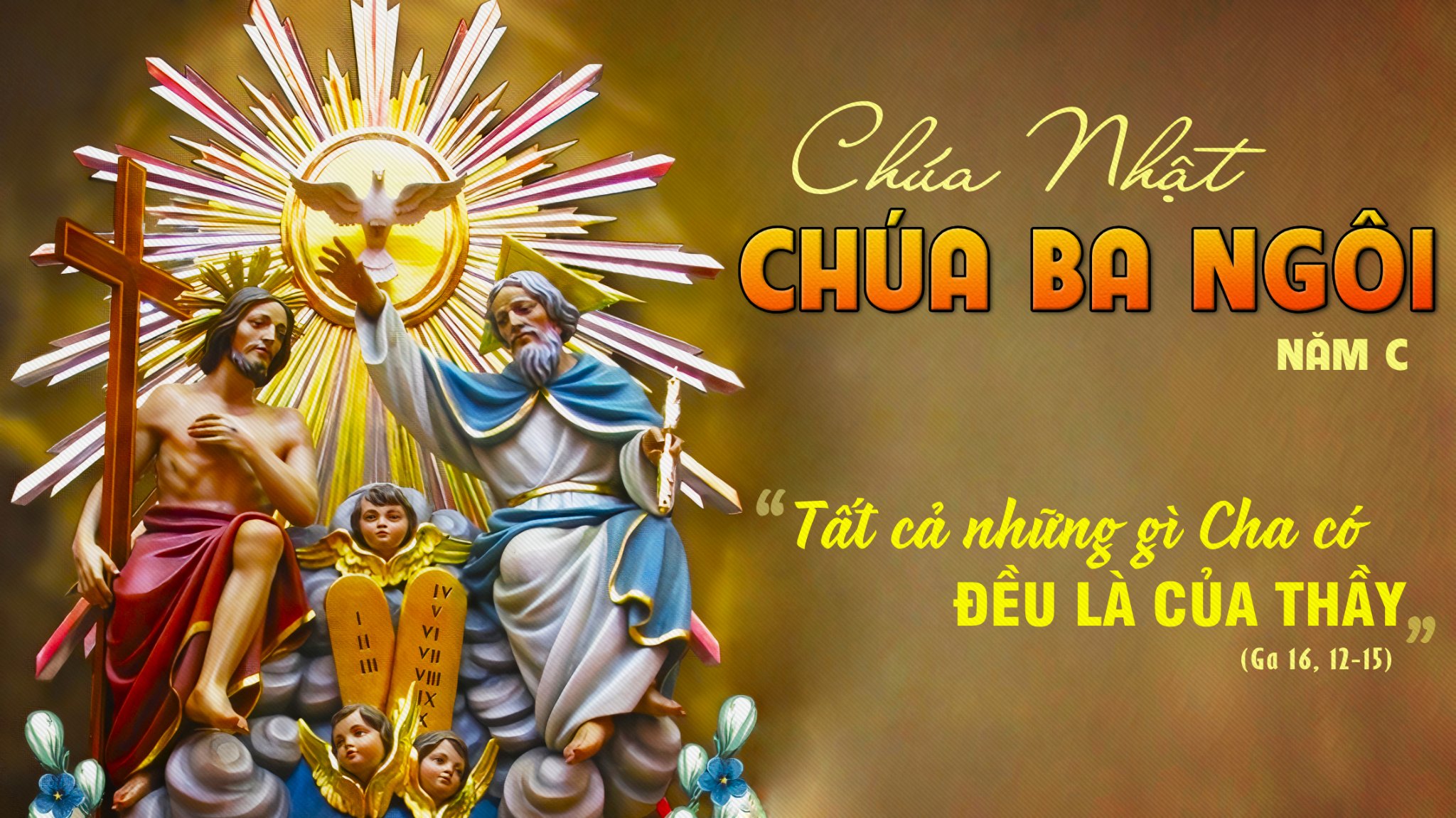 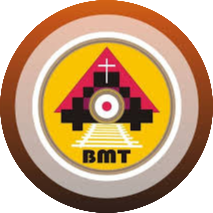